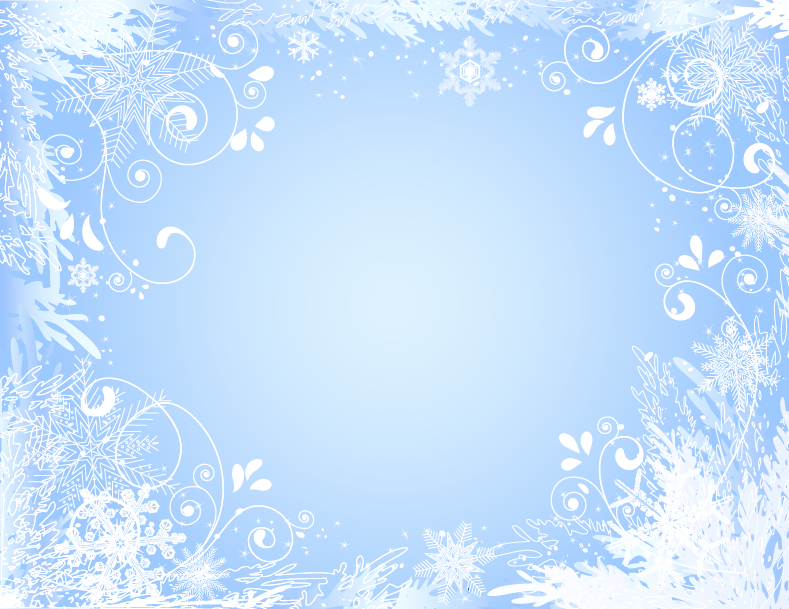 Лыжи
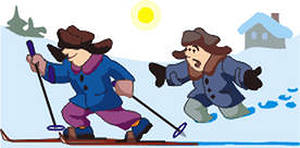 Громова О.Б.
Великий Новгород
2015
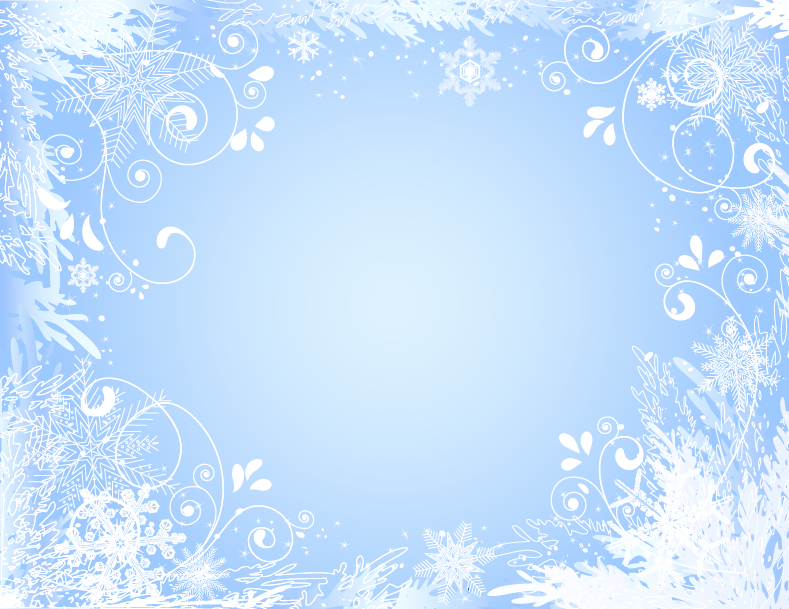 Лыжи
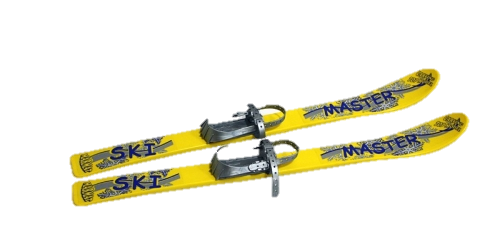 А. Измайлов
 
Я на них бегу по снегу.В снег на них не провалюсь.Я с горы высокой съедуИ упасть не побоюсь.
Отгадайте же, не слышу,Что такое это?
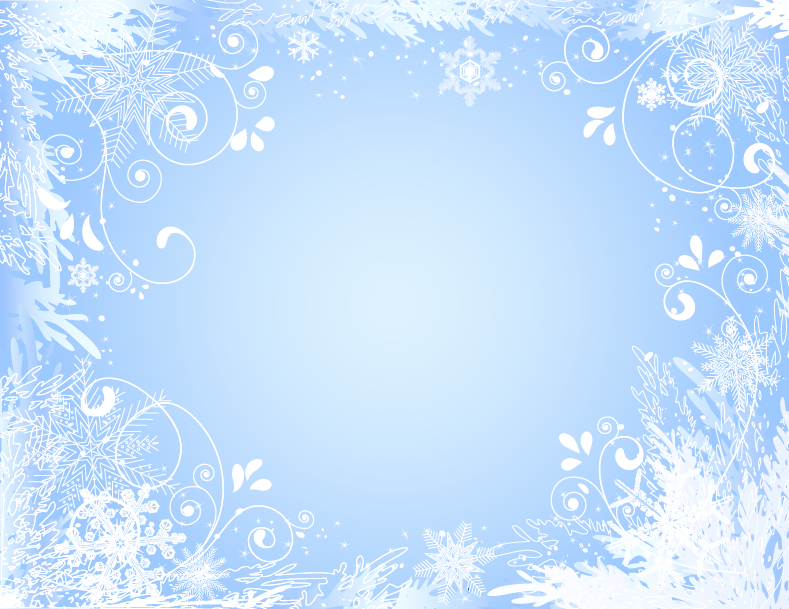 Лыжи
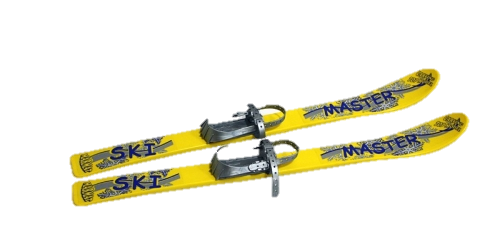 Подбери действие к предмету
На лыжах можно 
кататься, ехать, скользить, бежать, нестись, 
идти, подниматься на гору, 
спускаться, съезжать с горы, прыгать…
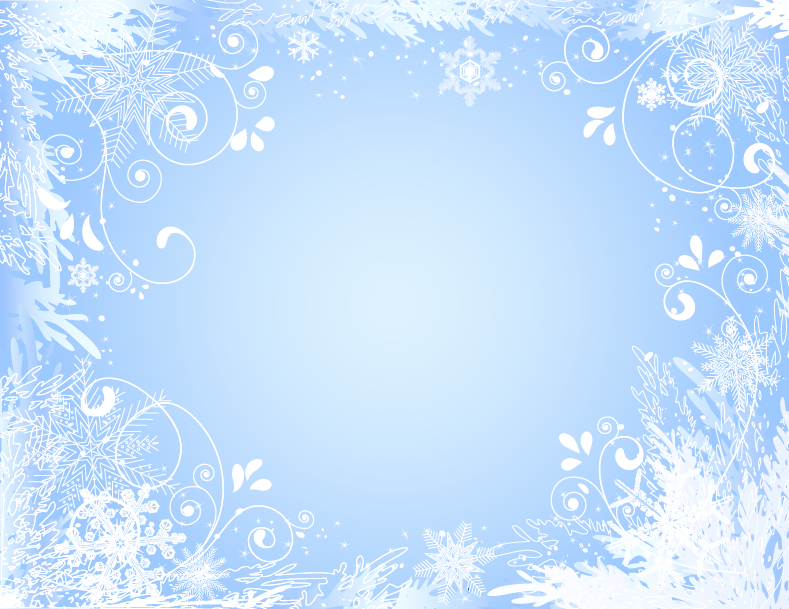 Как люди придумали лыжи
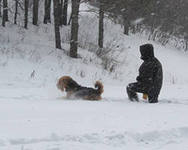 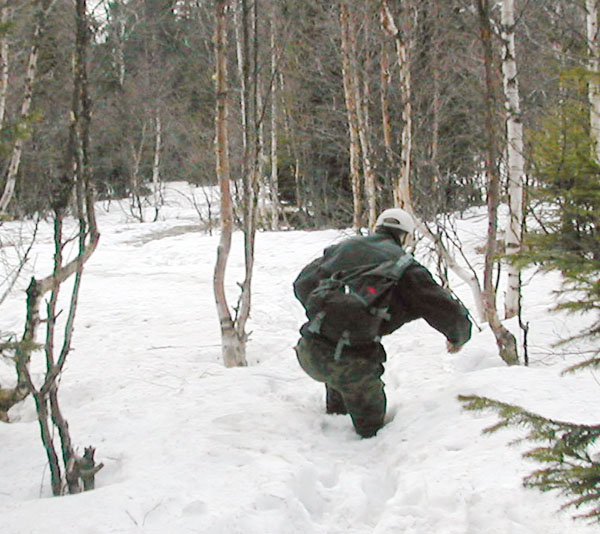 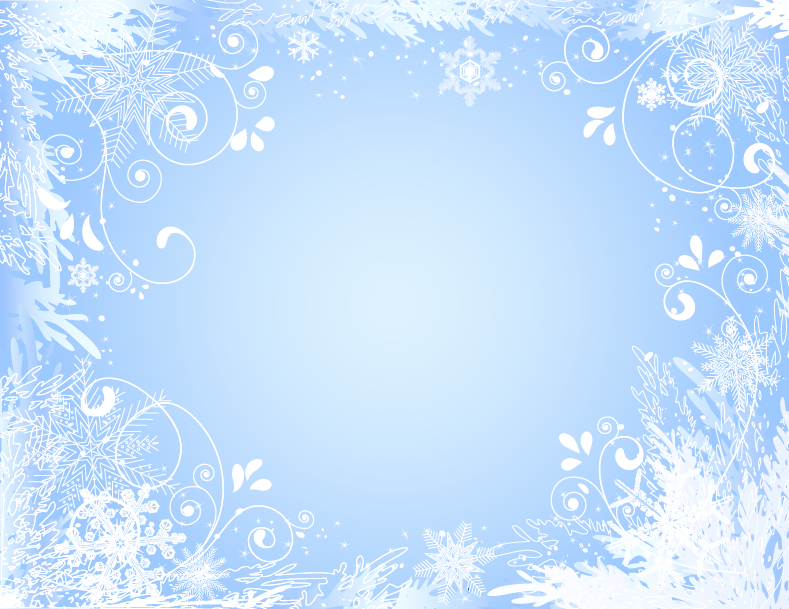 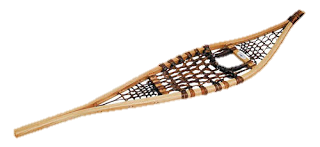 Снегоступы
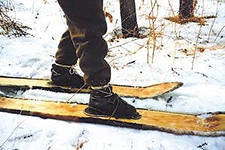 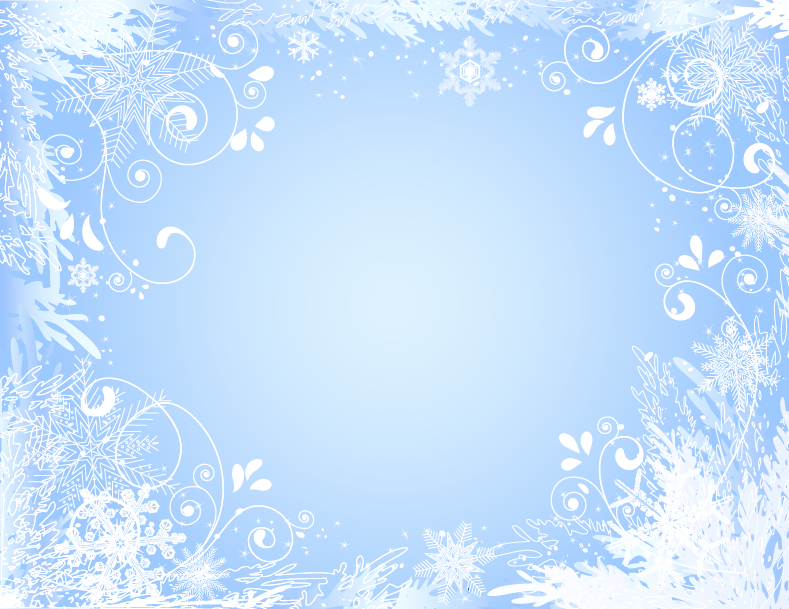 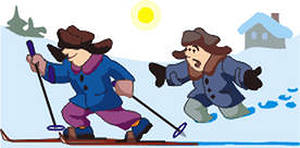 Постепенно лыжи менялись, 
и теперь каждый может подобрать себе лыжи, подходящие ему по росту
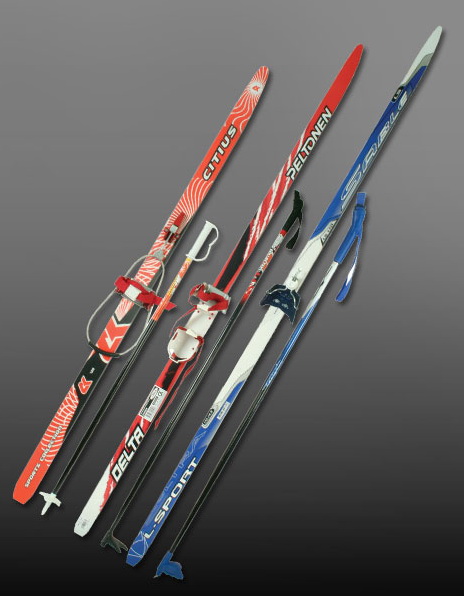 Какие лыжи  мы выберем  для папы?  Для мамы? Для ребенка?
Идем в магазин делать покупки
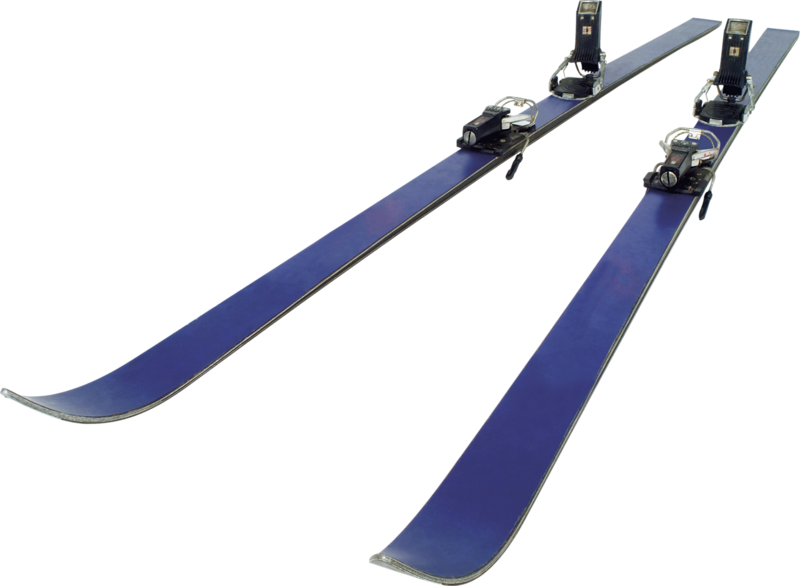 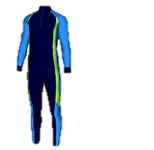 Лыжи
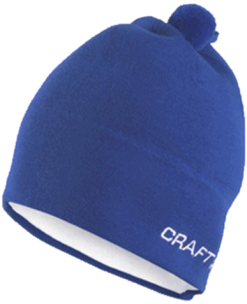 Лыжная шапочка
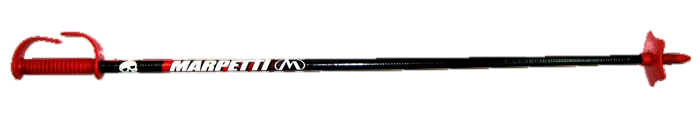 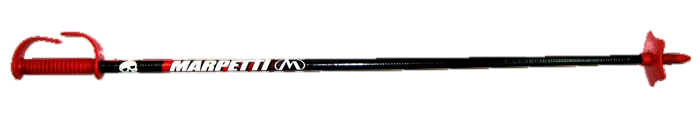 Лыжный костюм
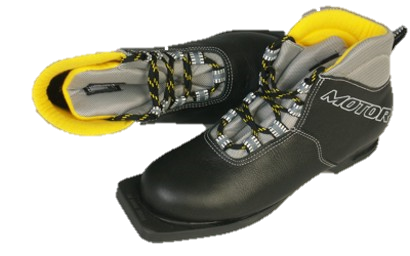 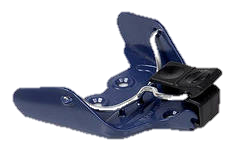 Лыжные ботинки
Лыжное крепление
Лыжные палки
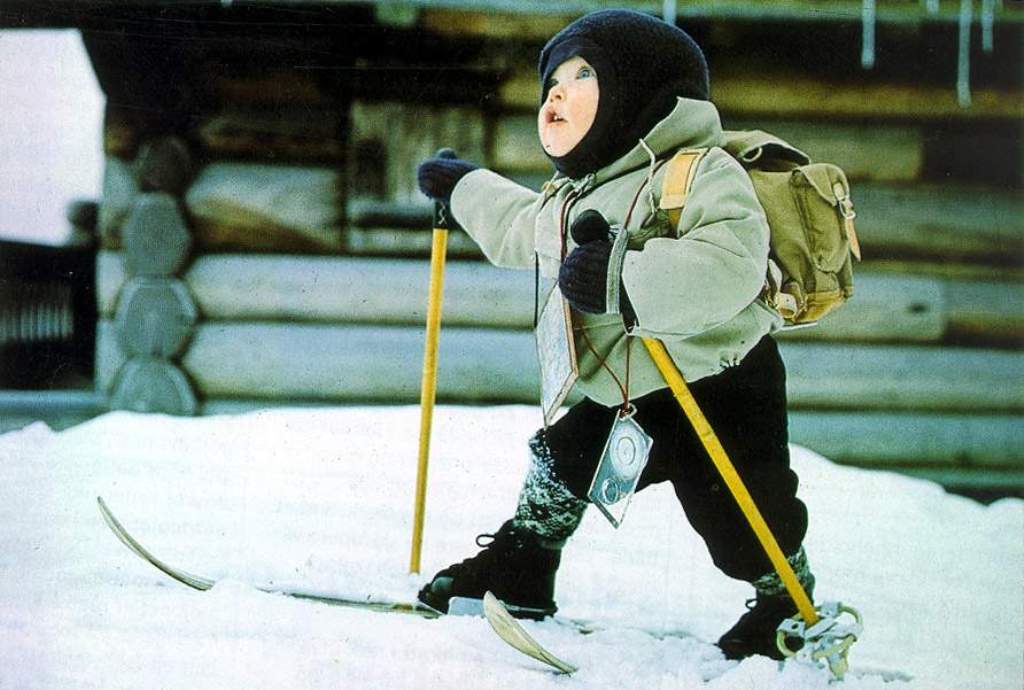 Лыжник
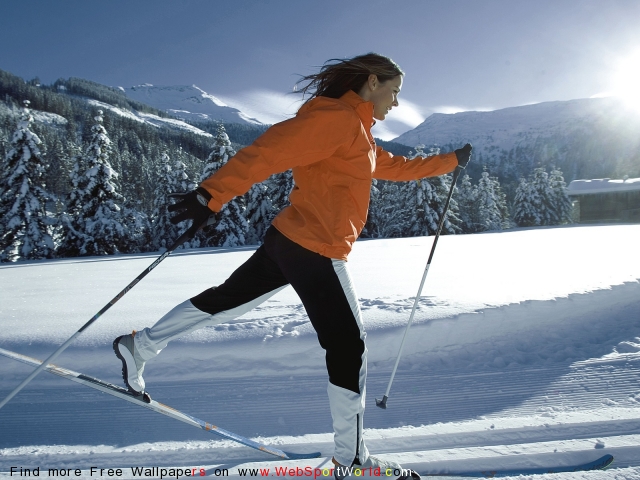 Лыжница
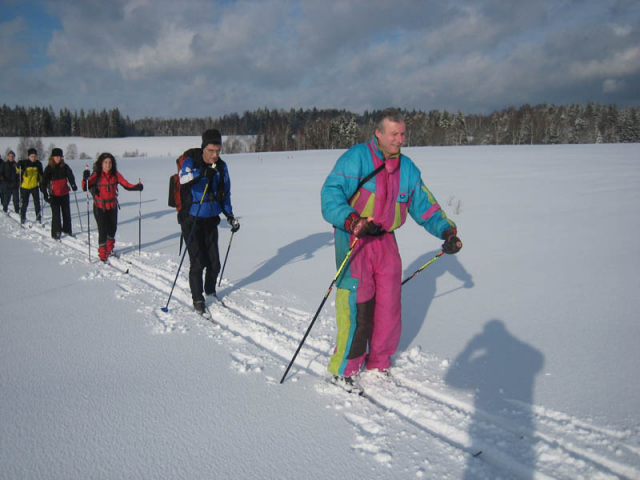 Лыжники
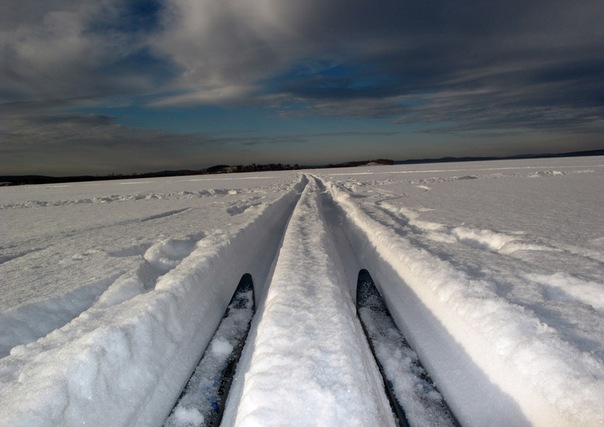 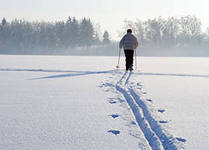 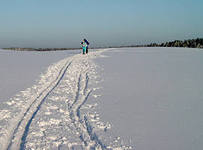 Лыжня
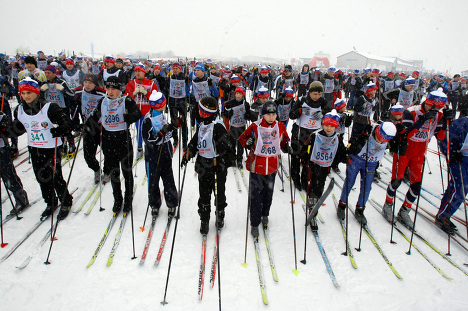 Лыжное соревнование
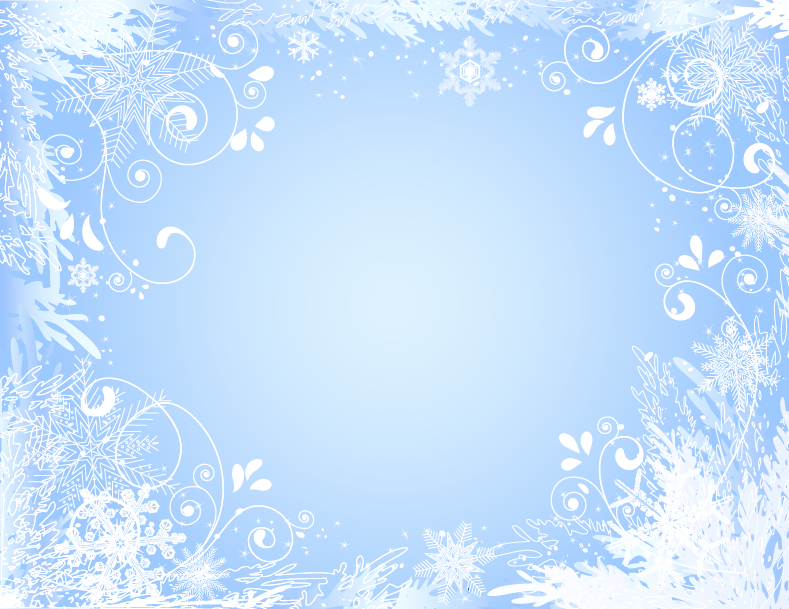 Лыжный спорт
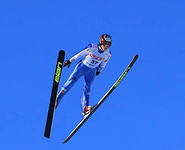 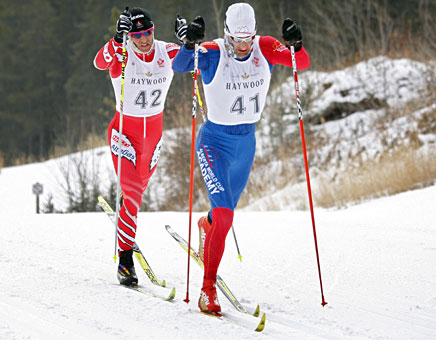 Прыжки с трамплина
Гонки
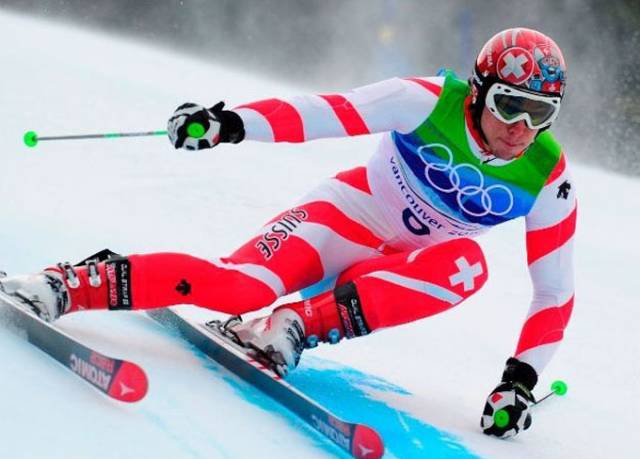 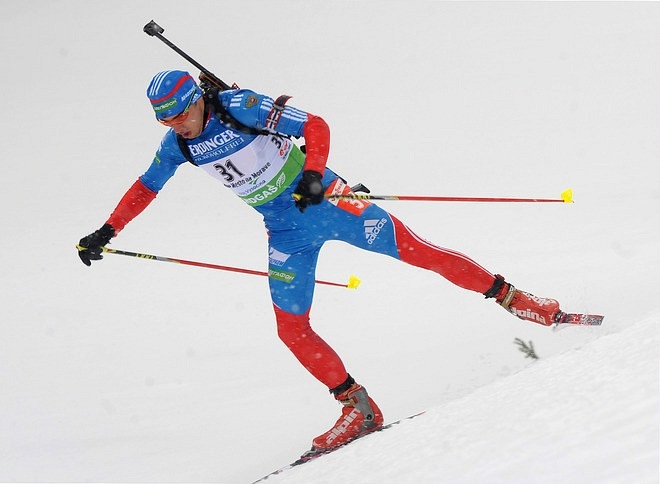 Биатлон
Слалом
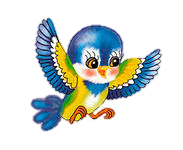 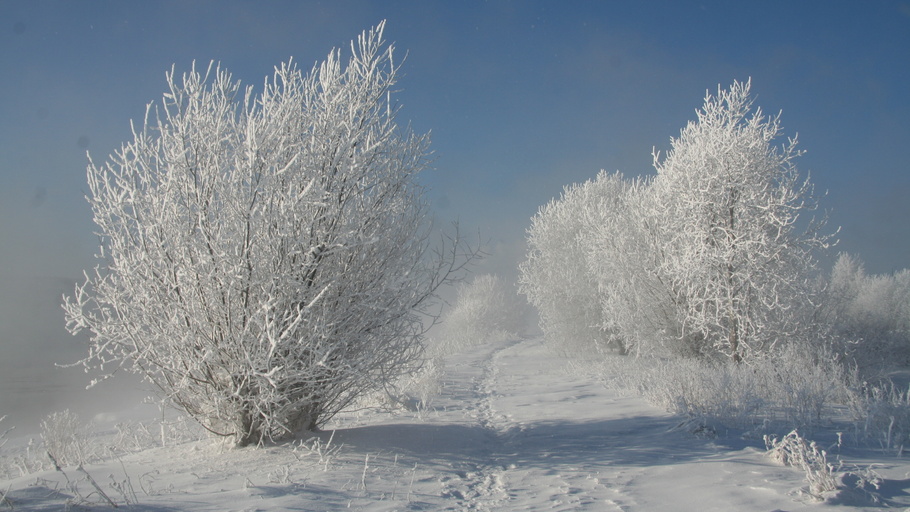 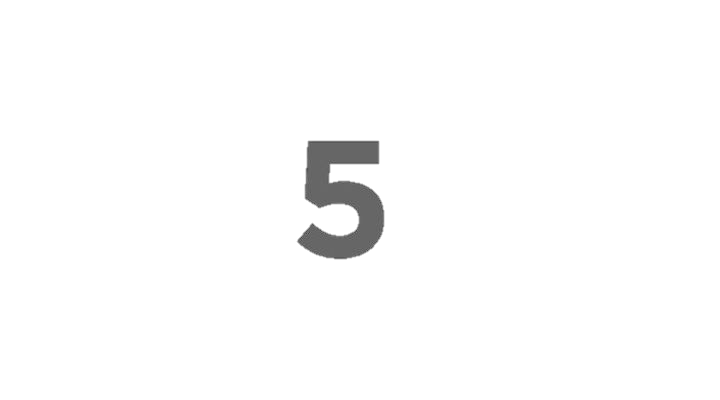 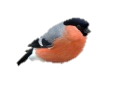 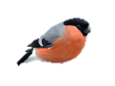 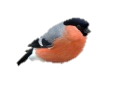 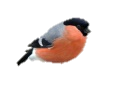 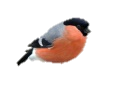 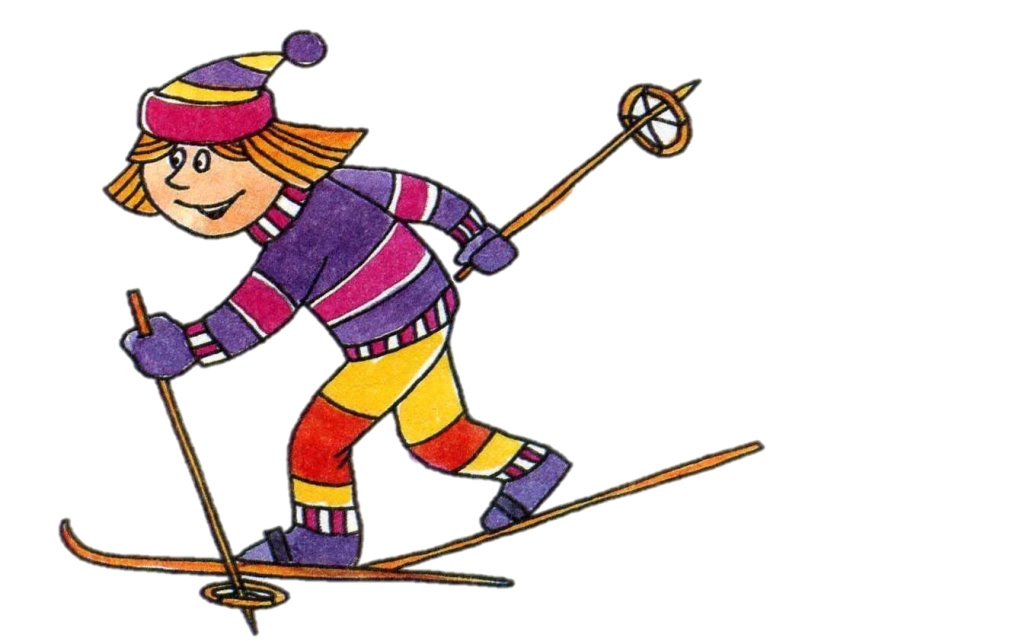 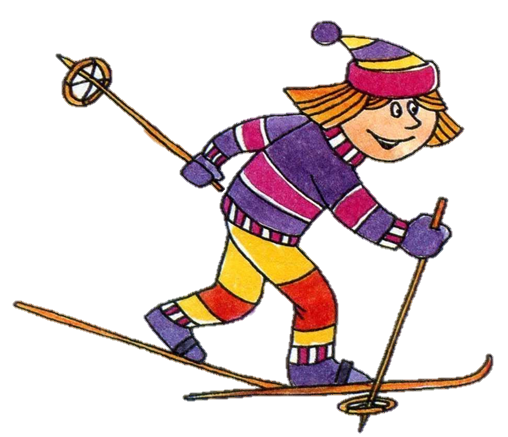 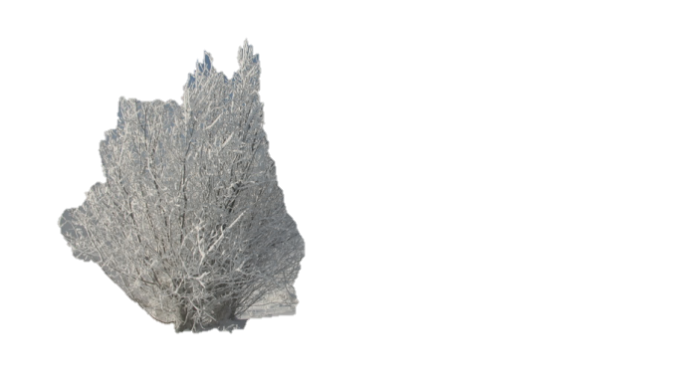 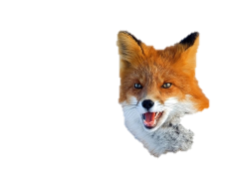 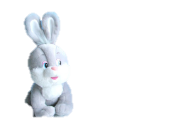 Составь предложения по картинке
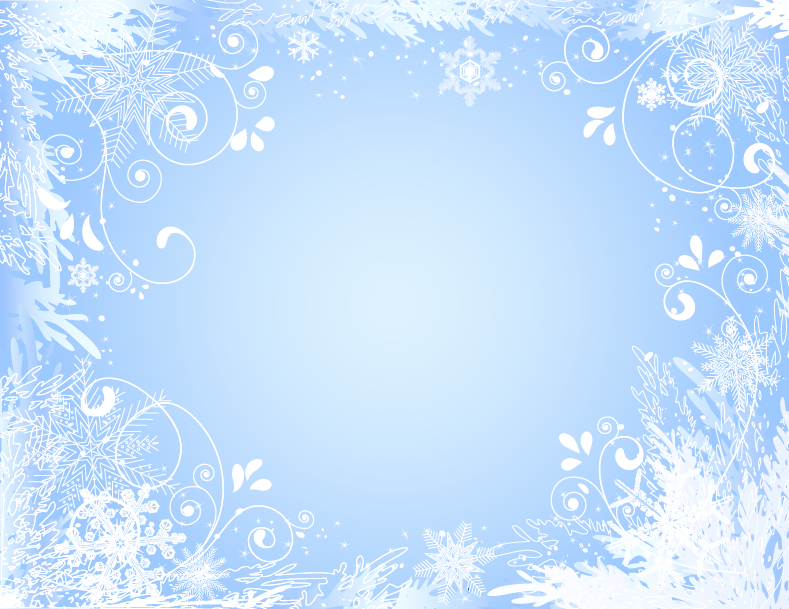 Интернет – ресурсы:


http://slav-museum.ru
http:// spordi-histori.ru
http:// novasport.ru
http://kartinki-online.ru/?p=5180